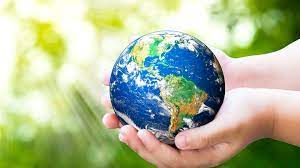 Dan planeta Zemlje22.4.
Toni Sergo 6.b
Odvajajmo i reciklirajmo otpad!
Smanjimo onečišćenje prirode!
Čuvajmo šume, one su naša pluća!
Čuvajmo vode, one su izvor života!
Čuvajmo planetu Zemlju, ona je naš jedini dom!